Venn DiagramsWhat do intersection and union signs mean?
True/false
Reflect
Your Turn
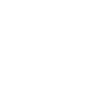 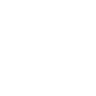 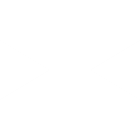 Y    /   N
Y    /   N
Rule
Y    /   N
Y    /   N
Y    /   N
Y    /   N
Y    /   N
Y    /   N
Y    /   N
Y    /   N
Y    /   N
Y    /   N
Y    /   N
Y    /   N
Y    /   N
Y    /   N
Y    /   N
Y    /   N
Y    /   N
Y    /   N
Y    /   N
Your Turn
Y    /   N
Y    /   N
Y    /   N
Y    /   N
Y    /   N
Y    /   N